«Жизнь ратными подвигами полна»
Основы духовно-нравственной культуры народов России.
5 класс.Урок № 8.
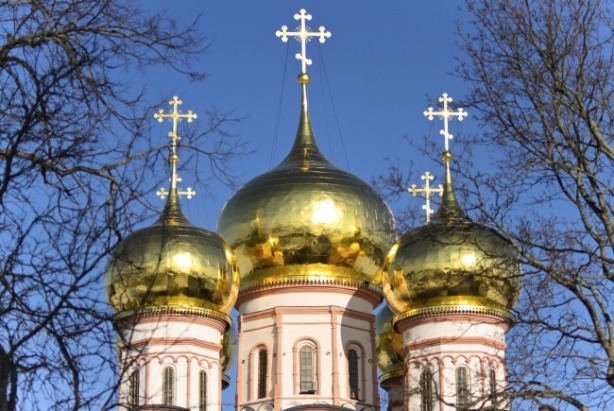 Древние,набатные,могучие,
Пробудив Россию ото сна,
Голосом красивым, благозвучным,Пели на церквах колокола.
 От беды спасали ежечасноПеснею тревожною своей,На победу звали громко, страстно,Ради счастья будущих людей.
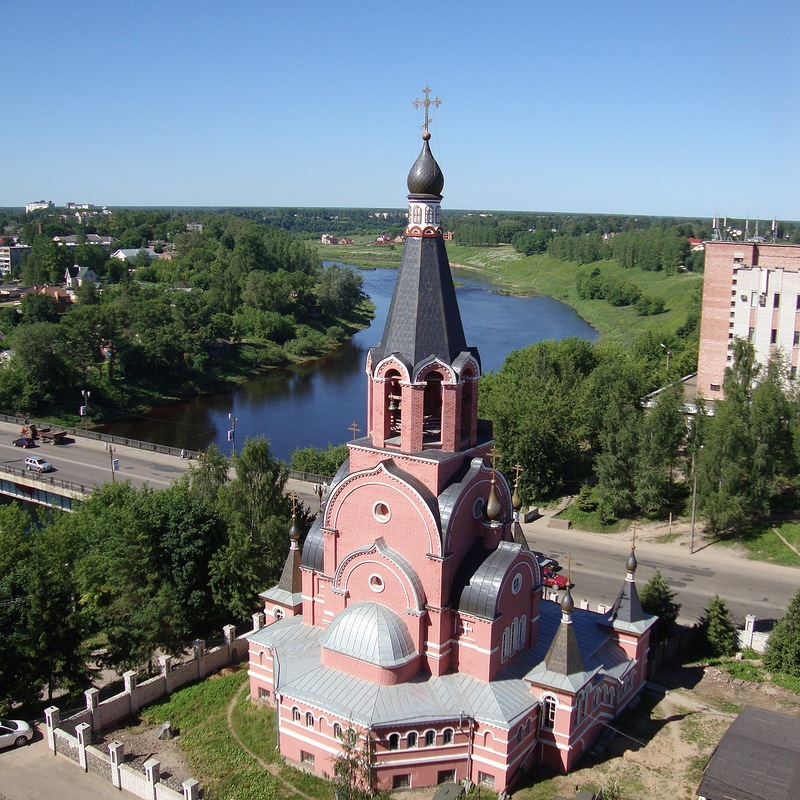 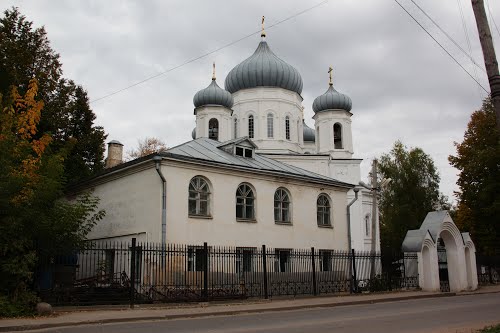 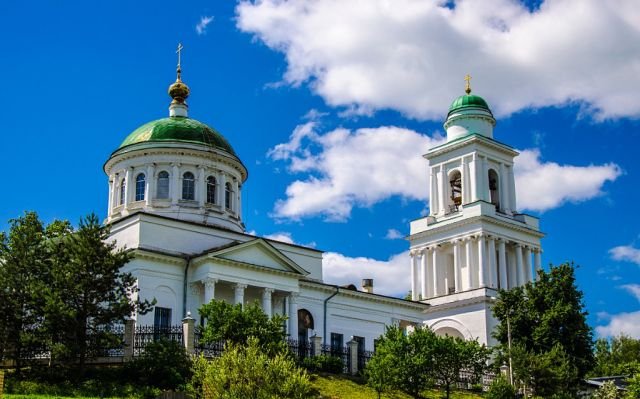 Колокола звонили и в великие праздники – благовесты , и тяжелую минуту испытаний – набаты, которые предупреждали людей о нависшей опасности
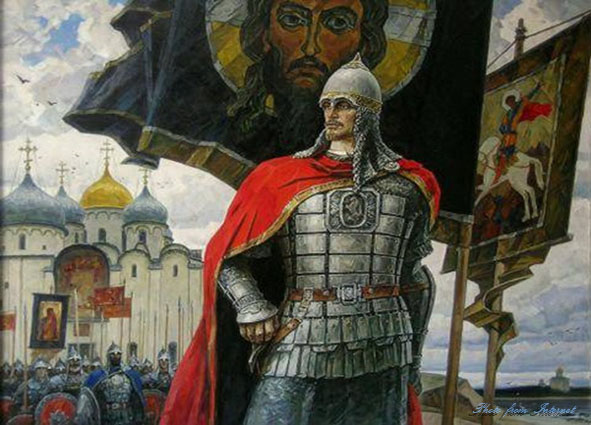 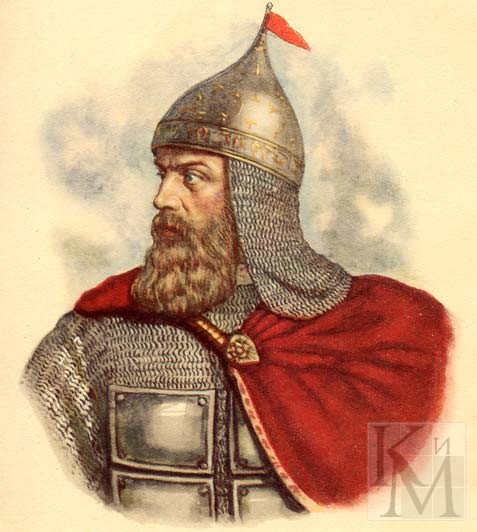 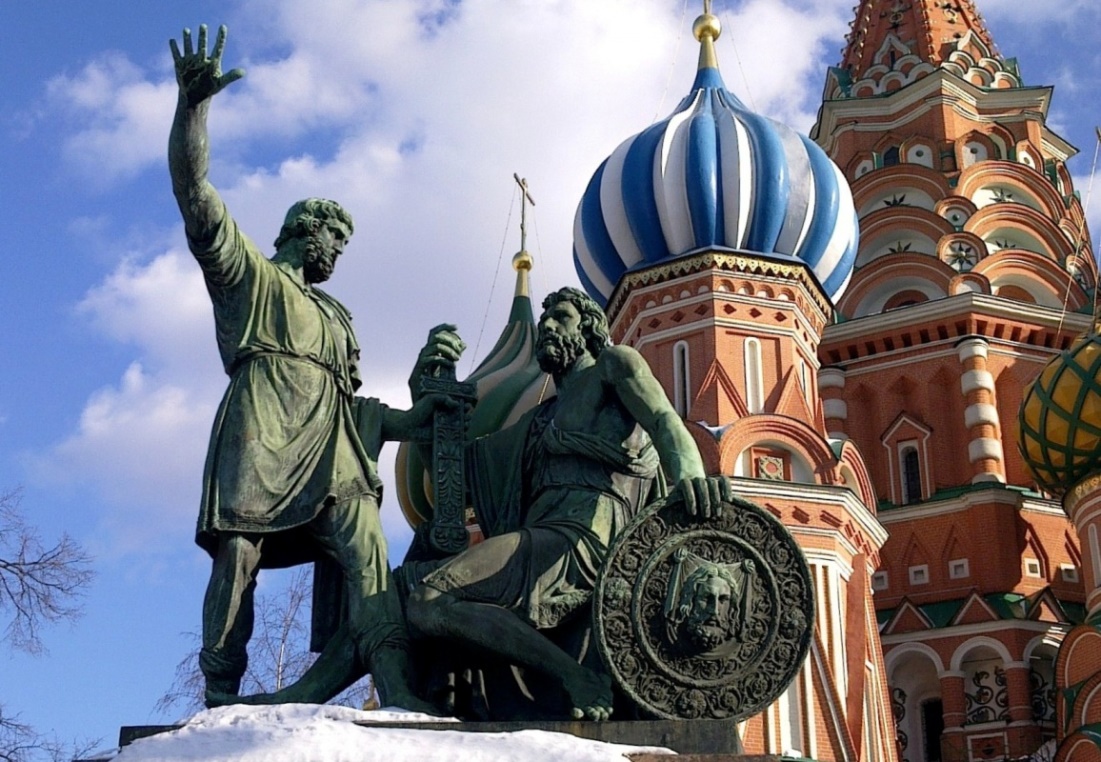 Кто изображен на картинах?
«Жизнь ратными подвигами полна»
Подвиг-
героический поступок, совершённый в трудных условиях.
Ратный-
военный, боевой
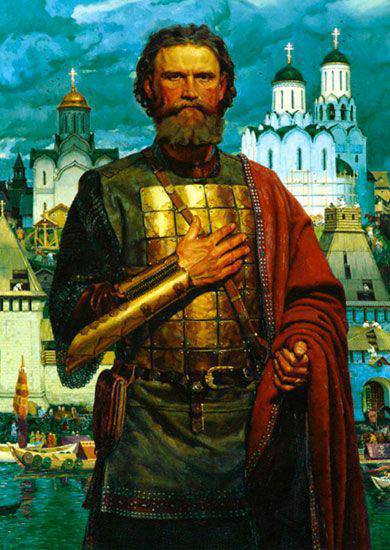 Благословление
обращённая к Богу просьба о благодати, помощи.
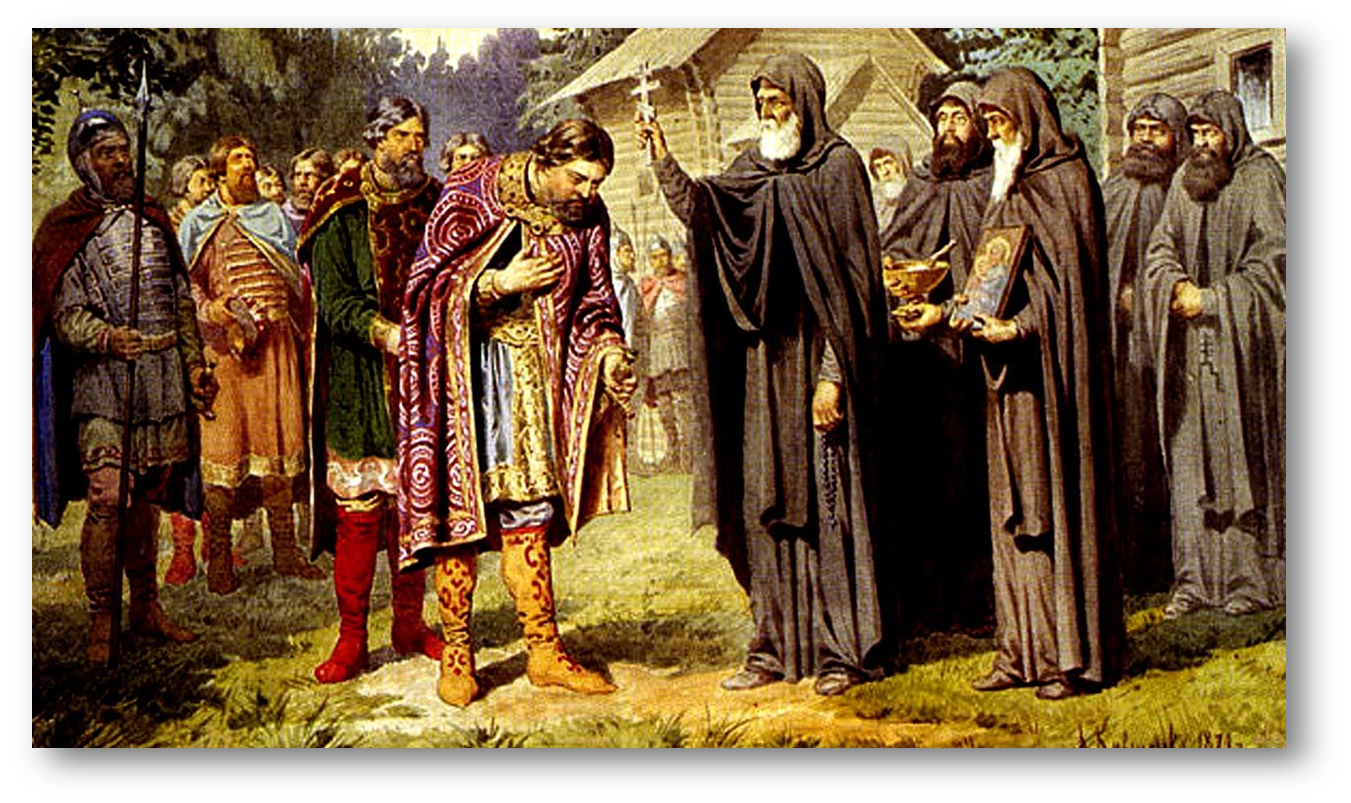 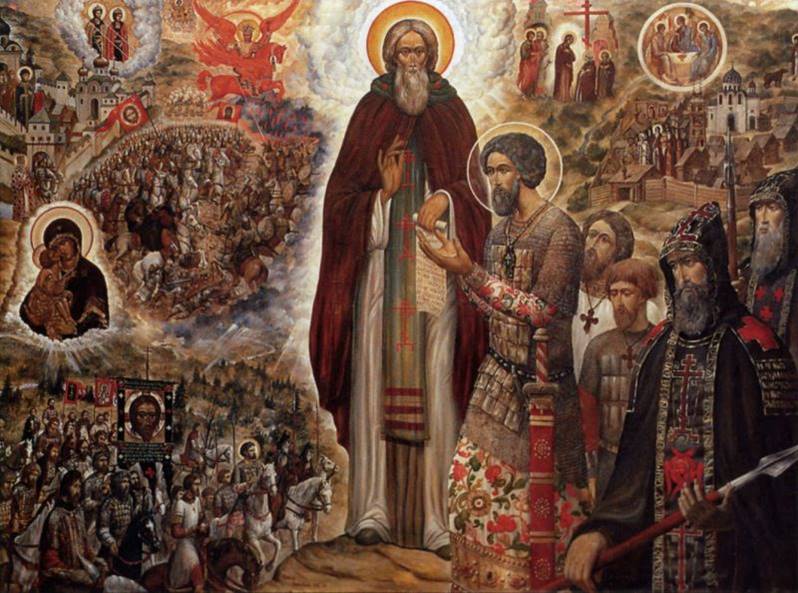 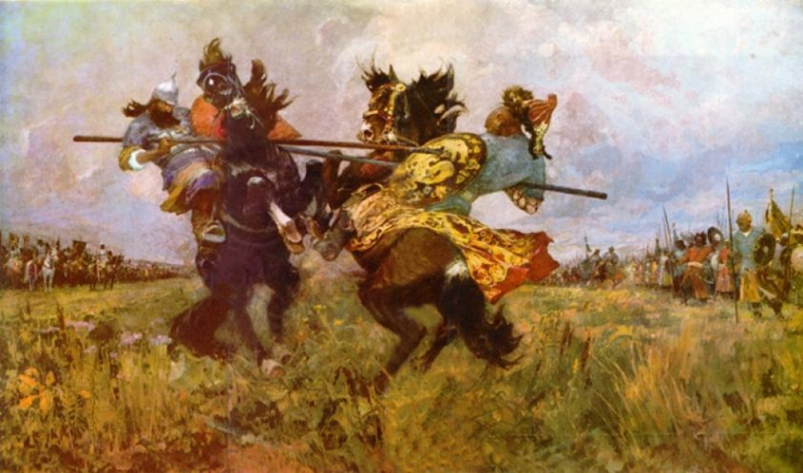 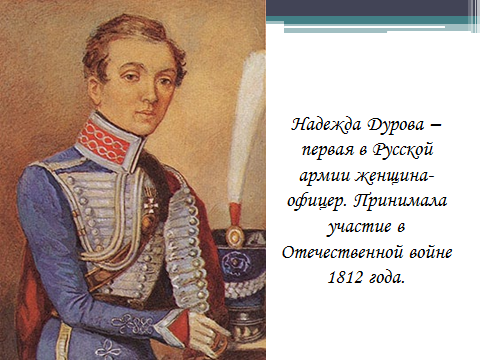 Михаил Илларионович Кутузов знал Надежду Дурову, она служила у него некоторое время ординарцем.
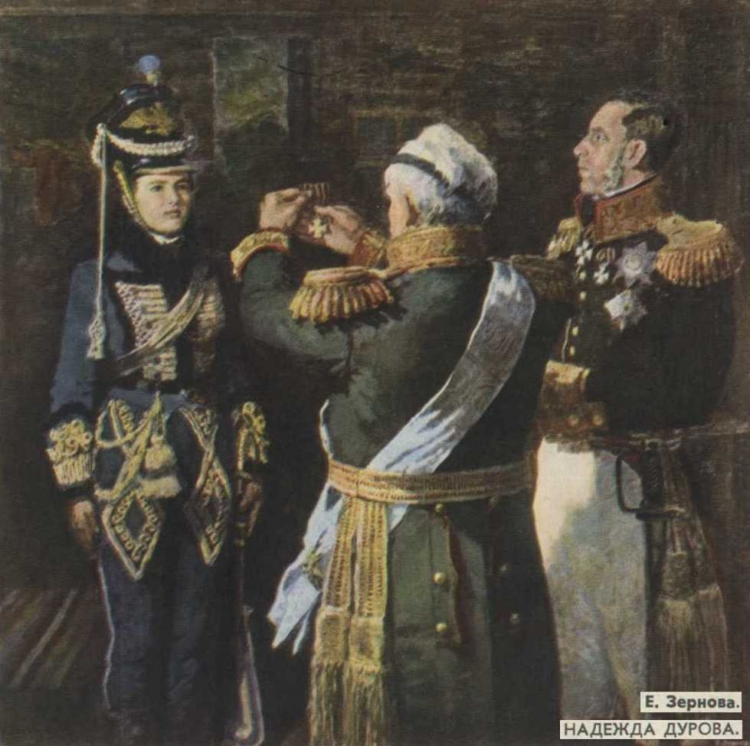 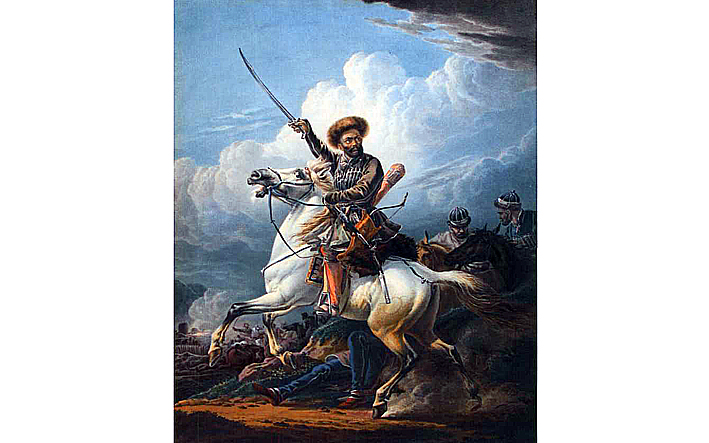 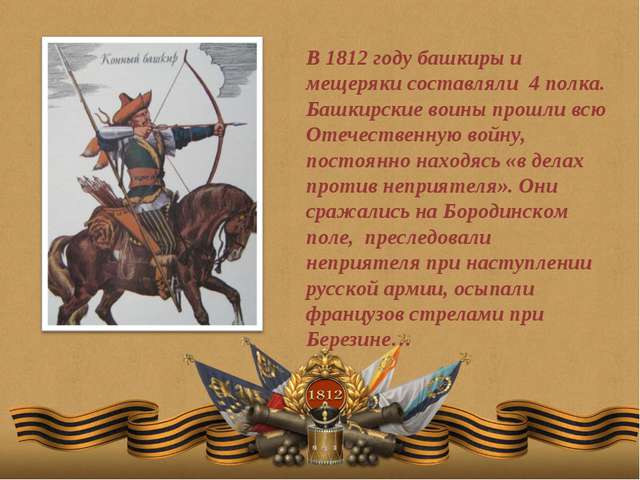 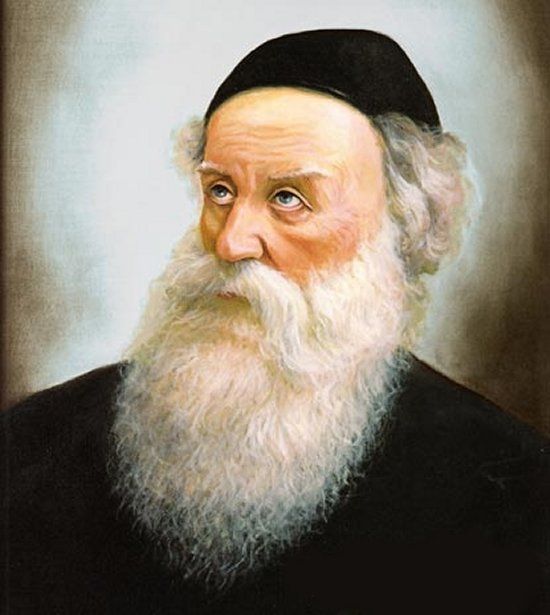 Рабби Шнеур-Залман
Алексей Маресьев
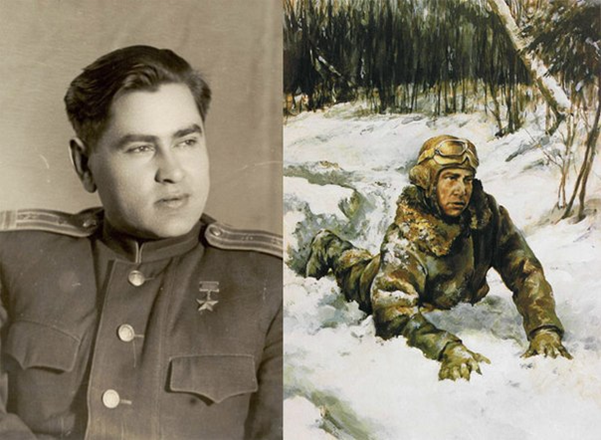 Александр Покрышкин
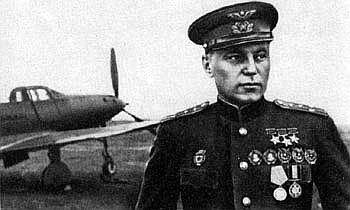 Музей ПВО в 6-й бригаде противовоздушной обороны, Ржев
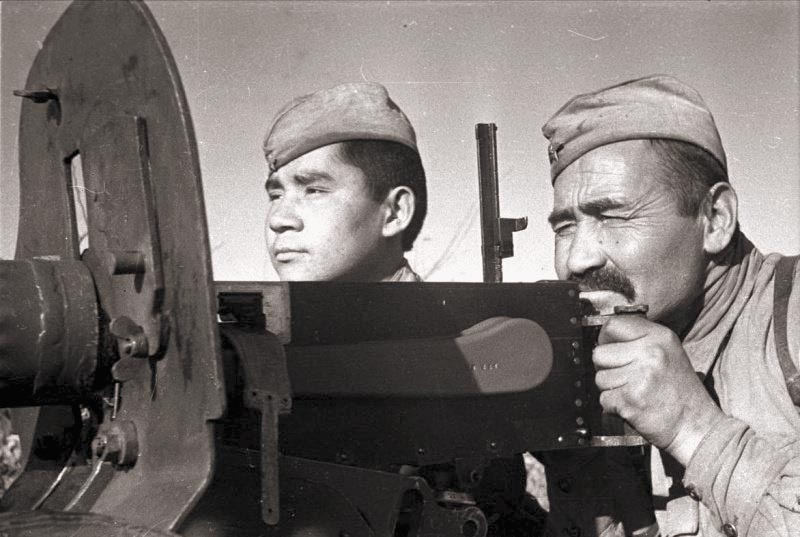 Участие калмыков в Великой Отечественной войне
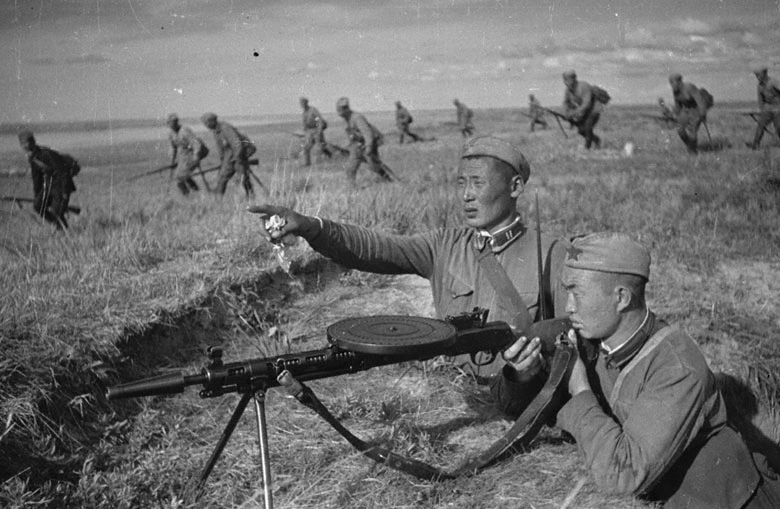 Вклад мусульманских народов в Великую Победу
Воины-казахстанцы 100 и 101 отдельной стрелковой бригады
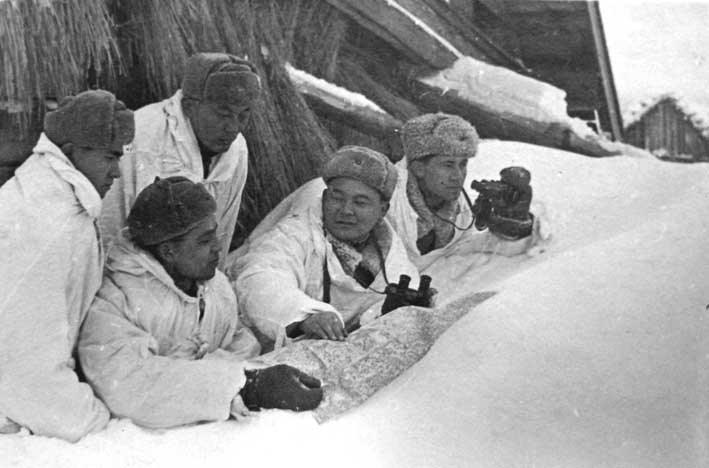 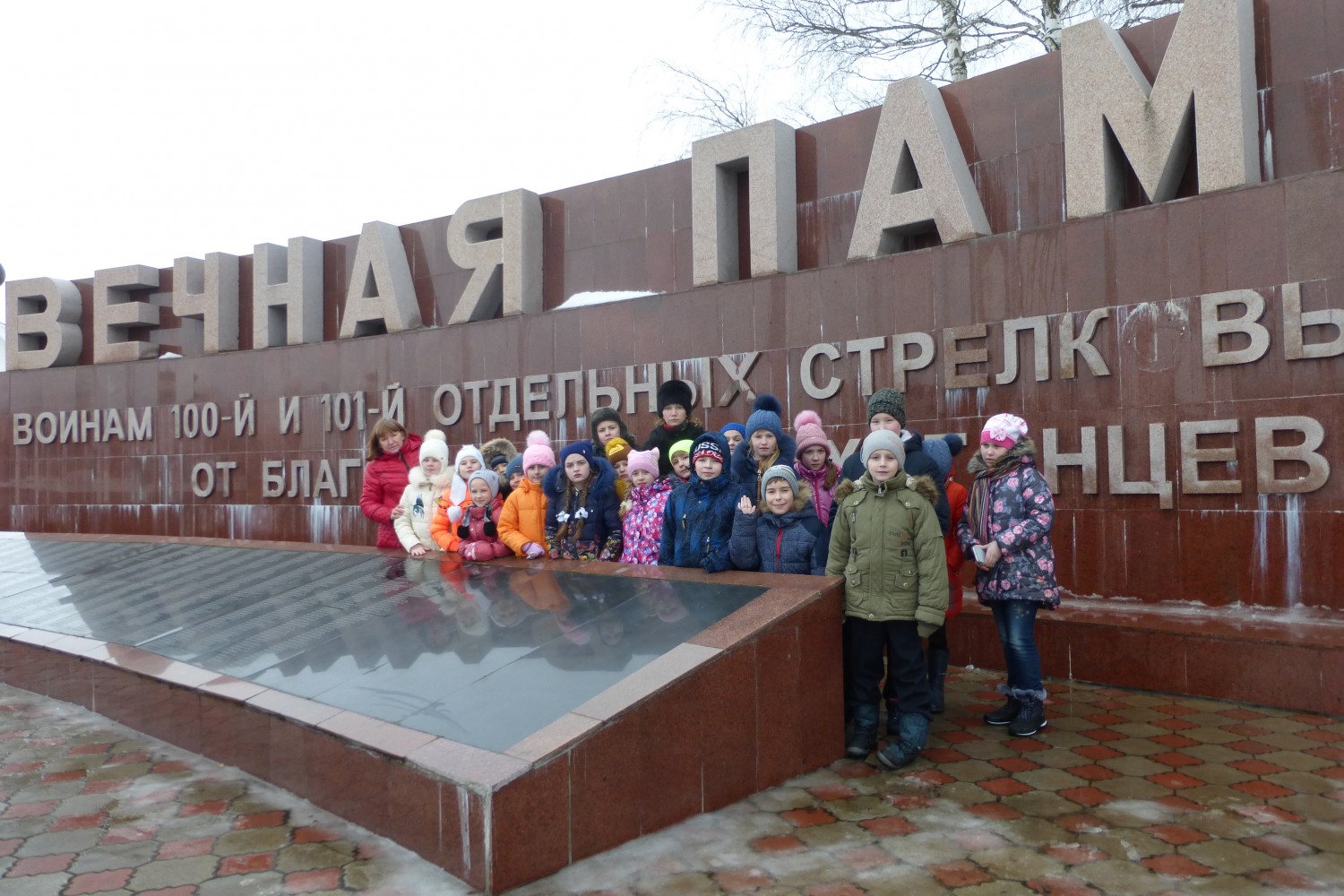 Домашняя работа
Параграф учебника, чтение стр.25-35
Подготовить сообщение о героях Родины, своей семьи, о месте подвига в наше время.
Подготовить проекты на темы: «Правнуки Победы о своих прадедах», «Герои Советского Союза – представители разных народов»